Driver Safety
Is it just safe driving?

WMABC AGM January 29, 2015
What defines “Driver Safety”
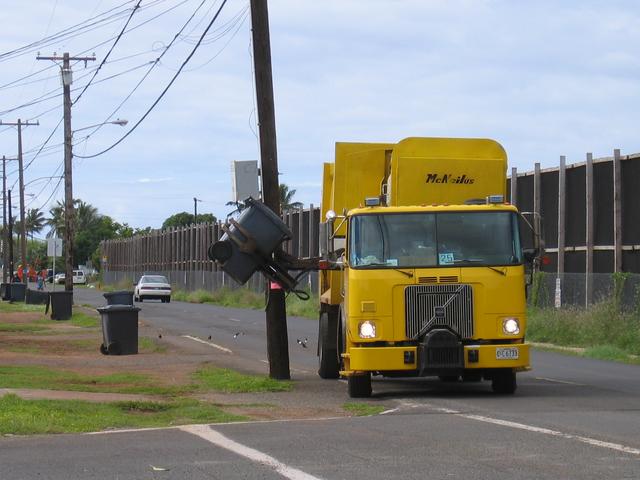 Safe, Courteous Driving?


No Traffic Accidents or Incidents?
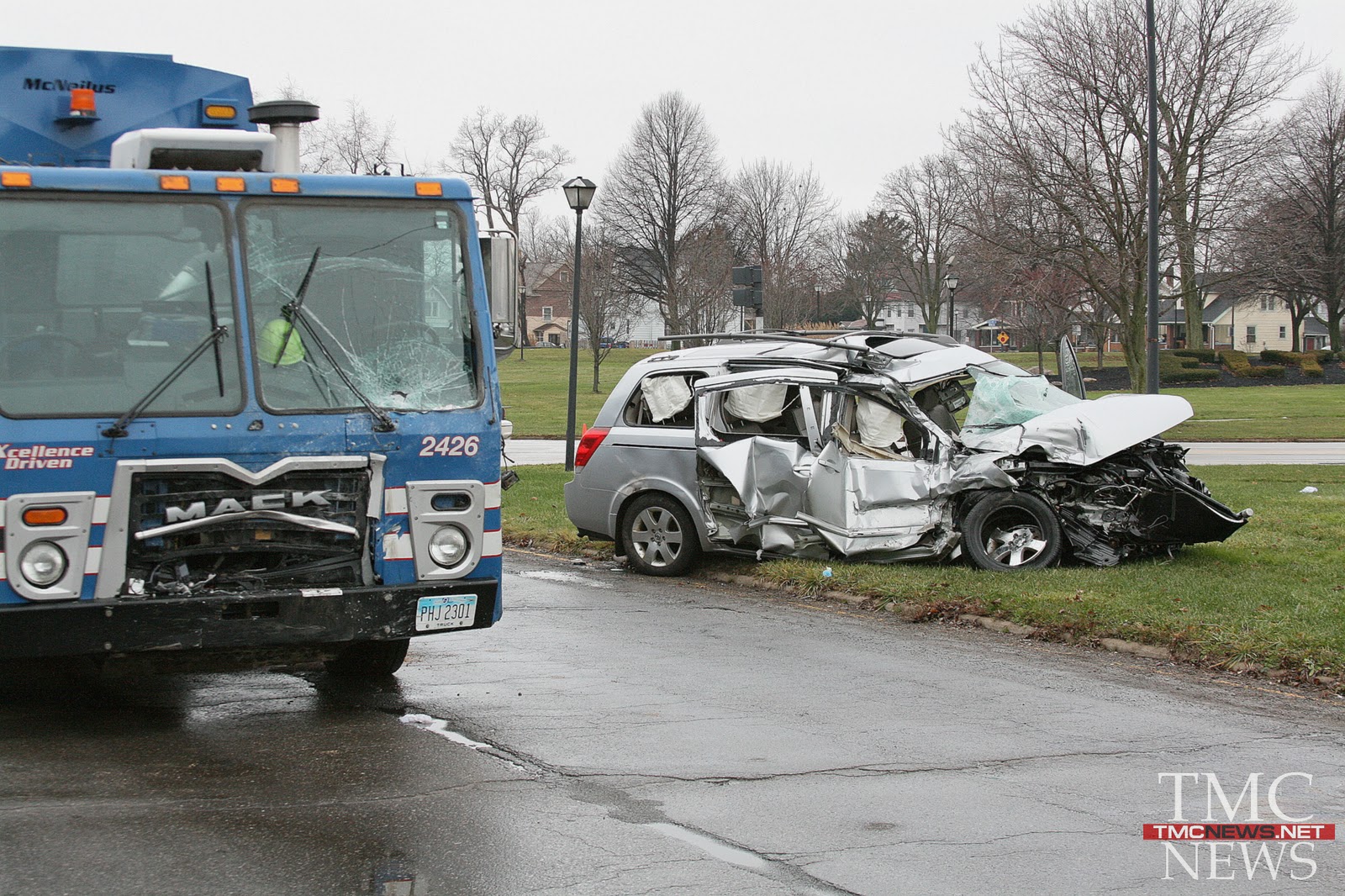 Crash Factors
ICBC Business Insights – Road Safety Report - 2015CMN0122-0
Crash Factors
ICBC Business Insights – Road Safety Report - 2015CMN0122-0
Crash Factors
ICBC Business Insights – Road Safety Report - 2015CMN0122-0
Crash Factors
ICBC Business Insights – Road Safety Report - 2015CMN0122-0
Crash Factors
ICBC Business Insights – Road Safety Report - 2015CMN0122-0
Mechanical Factors
ICBC Business Insights – Road Safety Report - 2015CMN0122-0
Cost of Un-Safety
28.96% of your fleet will be involved in a crash
3% will involve casualties
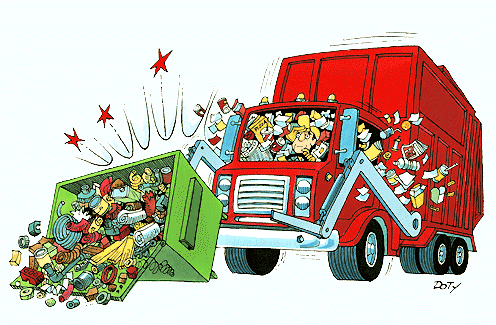 ICBC Road Safety Report 2015CMN0115 – Commercial Vehicle Stats
What defines “Driver Safety”
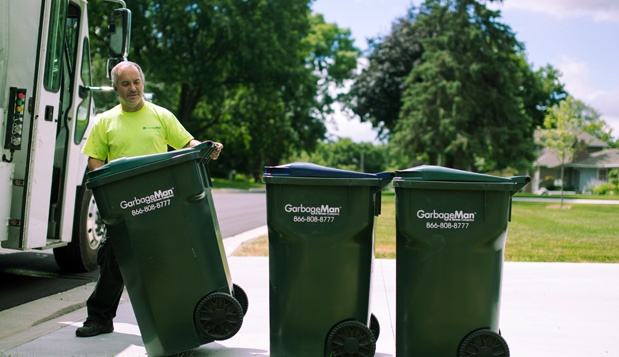 General Workplace Safety?
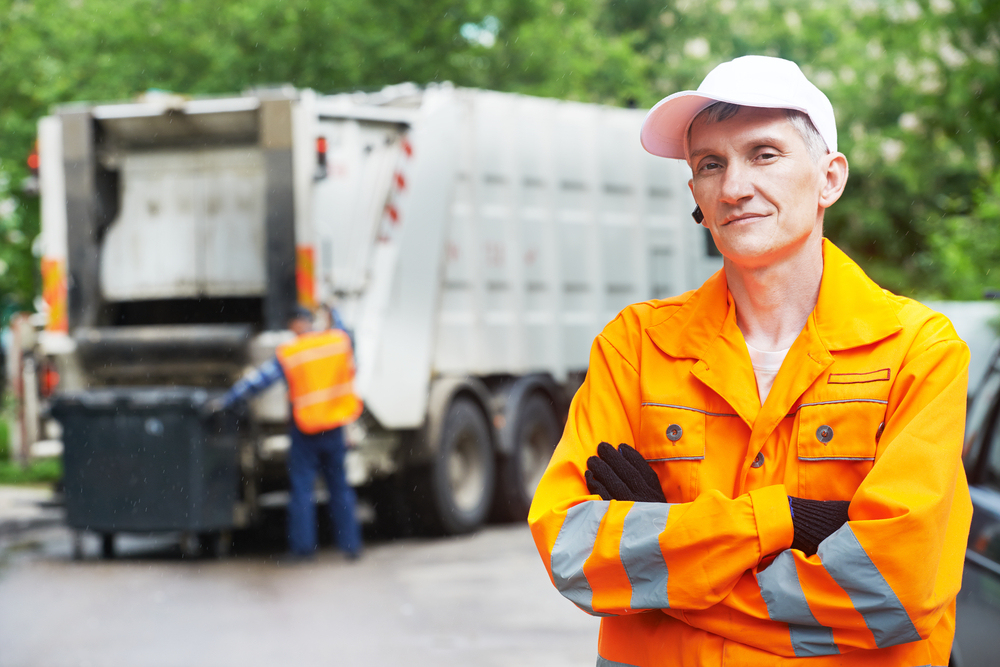 Driver Safety
Is Both 
Road Safety 
and 
Workplace Safety
Workplace Safety
WorkSafeBC 2010 – 2014 –  732018 Transport Drivers only
Cost of Un-Safety
www.worksafebc.com January 2015
Human Factors
Scheduling
Is it practical
Does it encourage “Modification for Personal Profit”
Monitoring
Are  you detecting substandard scheduling or performance?
Discipline
Are you making fair and just corrections?
Human Factors
Training
Is it all it should be?
Is it completed on time?
Is there provision for cross training

What would you offer if the budget really was unlimited?
Human Factors
85% of what an employee deals with is not under their control
Are we guaranteeing failure?

Attitudes 
Are you demonstrating what you want to see?
Attitudes are Catching!
Is Yours Worth It?
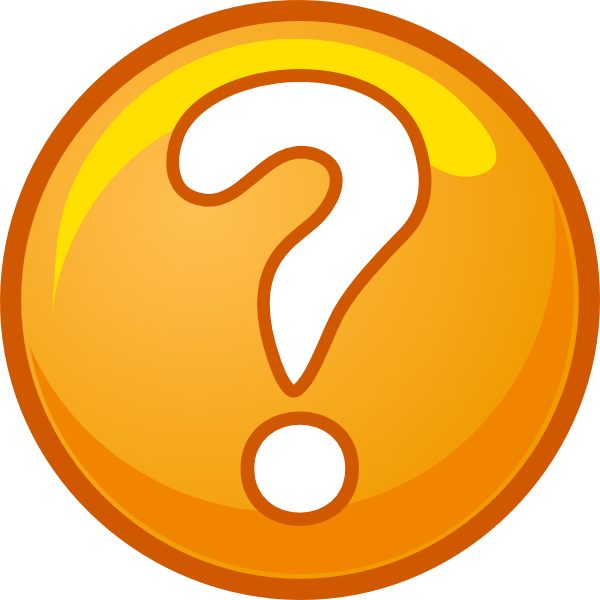